IMPLEMENTACIÓN DE UN PROTOTIPO PARA DETECCIÓN DE ATASCOS VEHICULARES EN LOS TUNELES DE LA CIUDAD DE GUAYAQUIL
Presentado por:
Israel Pablo Jiménez Paute
Roberto Fernando Jara Bravo
OBJETIVO GENERAL
Monitorear el tráfico vehicular y verificar la disponibilidad de lo carriles en un túnel a escala usando la herramienta matemática Matlab.
OBJETIVOS ESPECIFICOS
Controlar la señalización del túnel de acuerdo a la disponibilidad de los carriles.

Realizar un control velocidad.

Generar alerta de accidentes.
METODOLOGÍA
Construcción del túnel a escala
Recreación de tráfico Vehicular
Procesamiento de Imágenes
Presentación de datos
Manejo de señalización y Alarma
VISTA EXTERNA DEL TÚNEL
Escala: 1:35
Dimensiones túnel:
Largo         110cm
Ancho         30cm
Altura         17cm
Altura cámara 14cm
ILUMINACIÓN INTERIOR
VISTA INTERIOR - VIDEOCAMARA
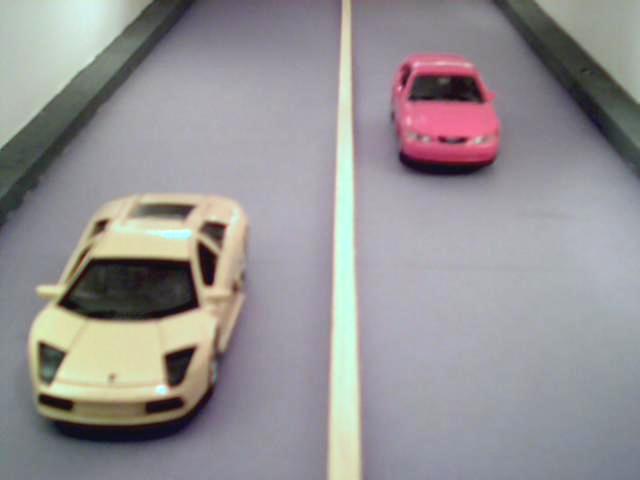 CONTROL DE PANELES E ILUMINACIÓN
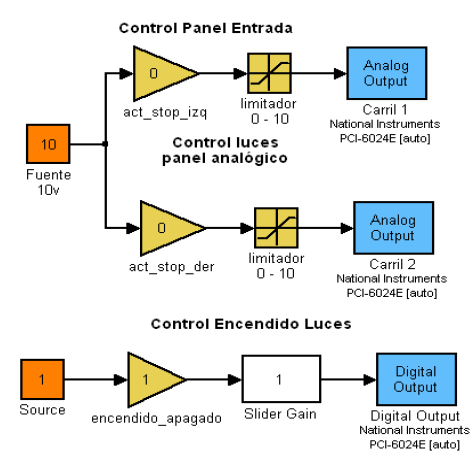 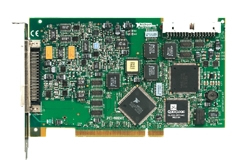 TARJETA PCI 6024E
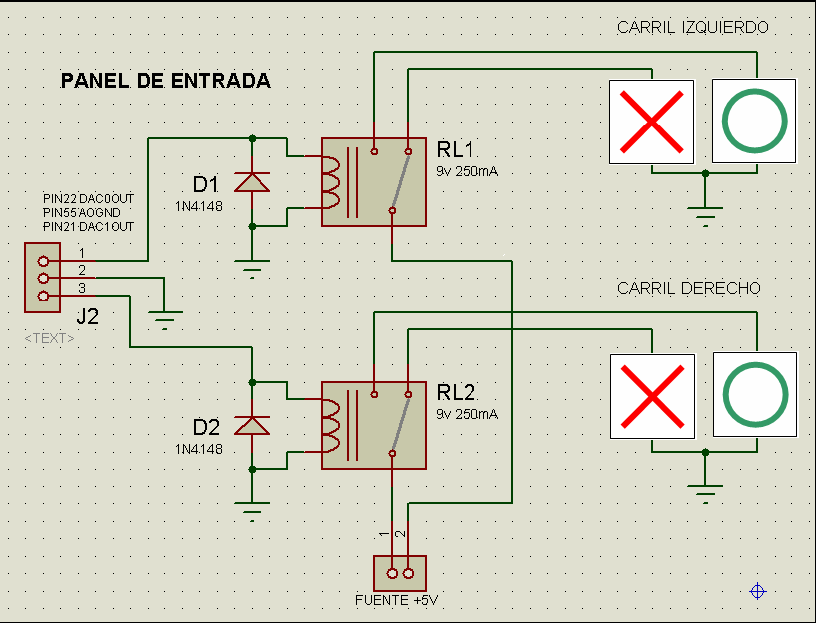 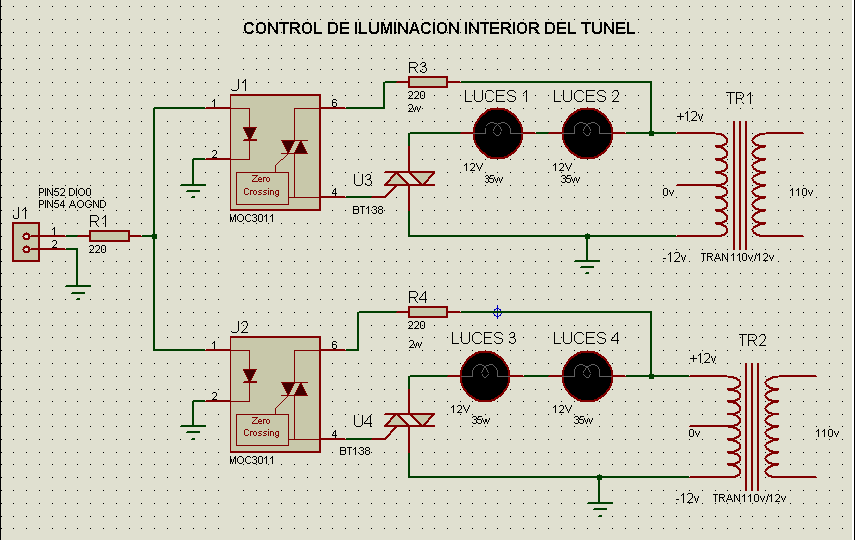 PROCESAMIENTO DE IMAGENES Y PRESENTACIÓN
ADQUISICIÓN DE IMAGENES
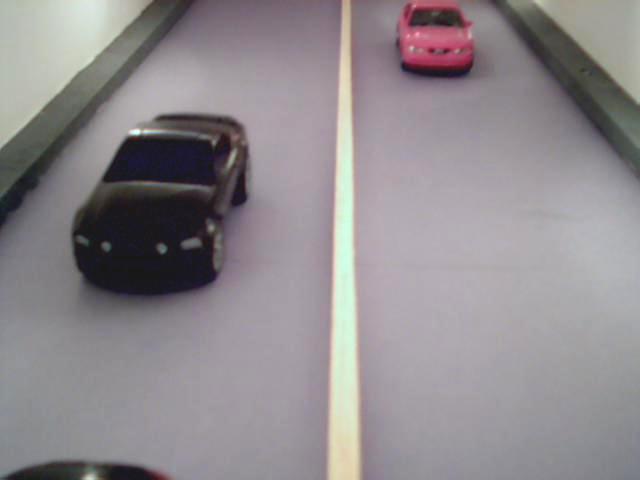 Inicialización Webcam
	videoinput('winvideo', 1,'RGB24_640x480')
	triggerconfig(vidobj, 'manual'); 
	vidobj.FramesPerTrigger=1; start(vidobj)
	getsnapshot(vidobj)



Escala de grises
		rgb2gray

Delimitando carril 
		load mask.mat
		(imagen)&(mask);

Detección de bordes
		edge(imagen,'canny') ;
EDICIÓN DE IMAGENES
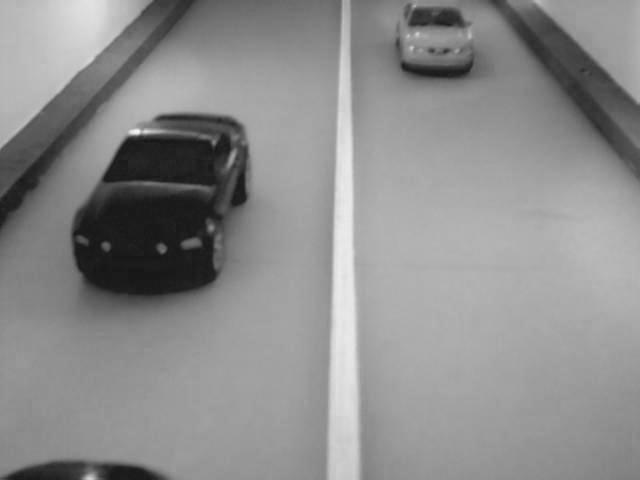 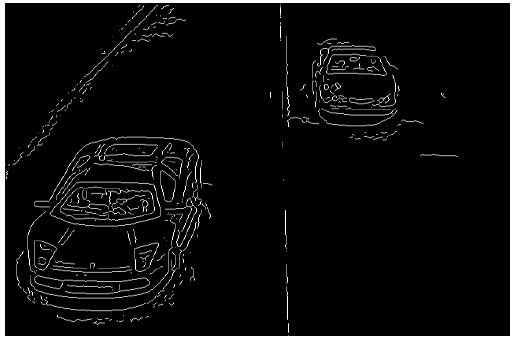 EDICIÓN DE IMÁGENES
Análisis Morfológico
	imclose
	imfill
	bwareaopen
	imdilate


Etiquetado 
        [L,num] = bwlabel(imagen,8);



Segmentación
   rectangle('Position',[izq der up down],…
	'EdgeColor','r');
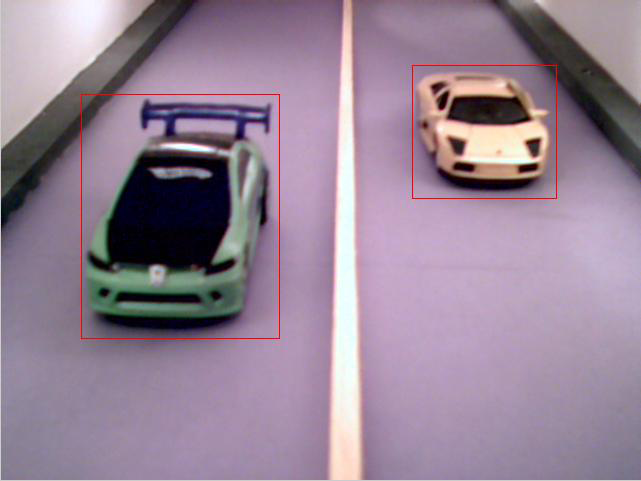 RELACION DISTANCIA VS PIXEL
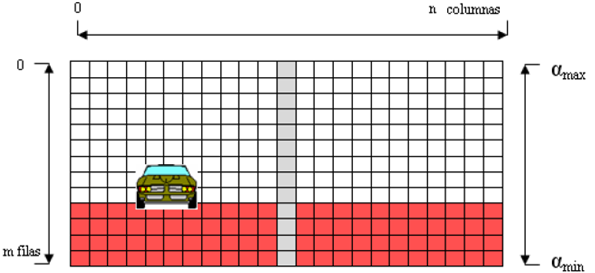 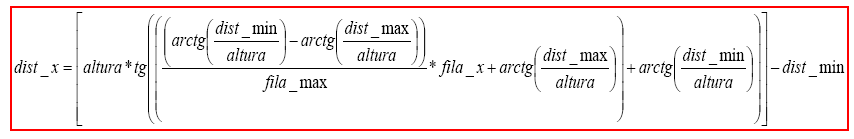 GENERACIÓN DE BASE DE DATOS
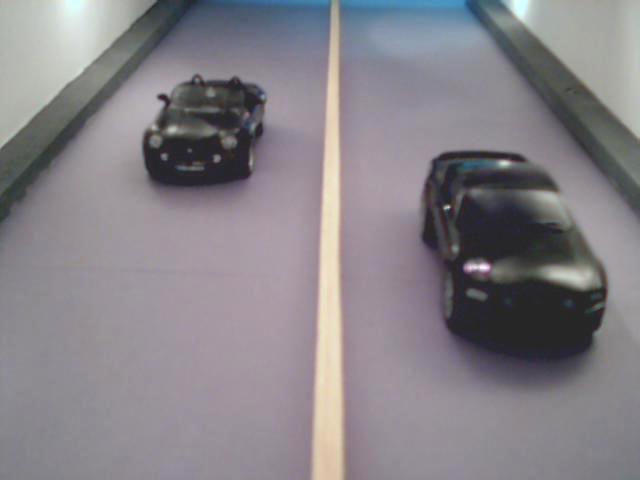 Almacenamiento independiente 
 por carril de:

Cantidad de vehículos
Posición 
Matriz de datos
Vector color promedio RGB
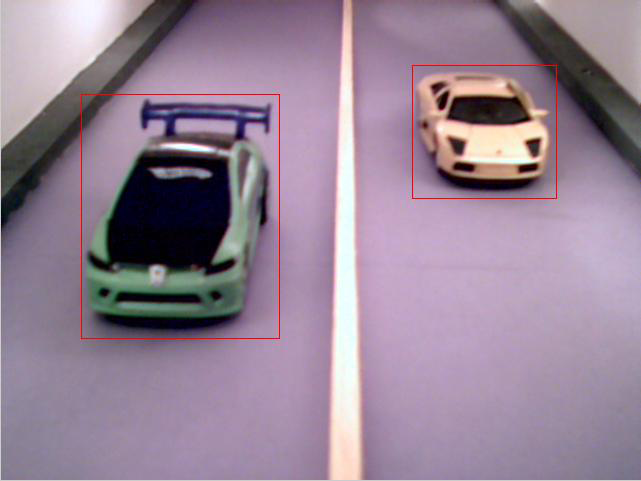 METODOS DE COMPARACIÓN
Distancia entre pixeles
Correlación entre objetos
Color de objetos

		distancia :   0 - 6 pixeles 		           distancia :   0 - 6 pixeles 





   	             correlación 95 – 100%		            95%>correlación >85% 
	             diferencia RGB   (6,5,11)		          diferencia RGB   (120,86,63)	    iguales (detención)	  	                     diferentes

	                        distancia > 6 pixeles	

                                                                                       distancia entre objetos: 36      pixeles 		                                                      distancia equivalente: 16.76  cm escala
                                                                                                                              5.87   metros
	         					 velocidad aproximada:   35.21  km/h                                                                                   	       	correlación 35%				                                                	           diferencia RGB   (15,12,16)	
			  desplazado
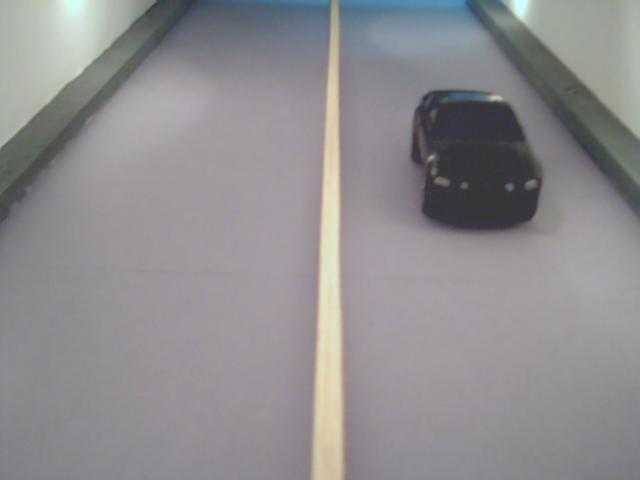 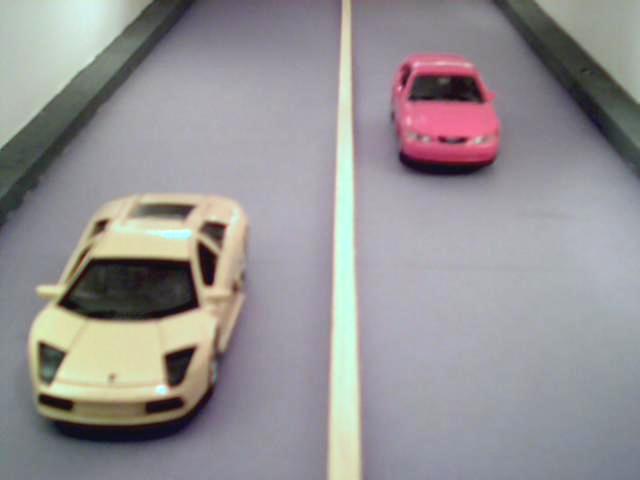 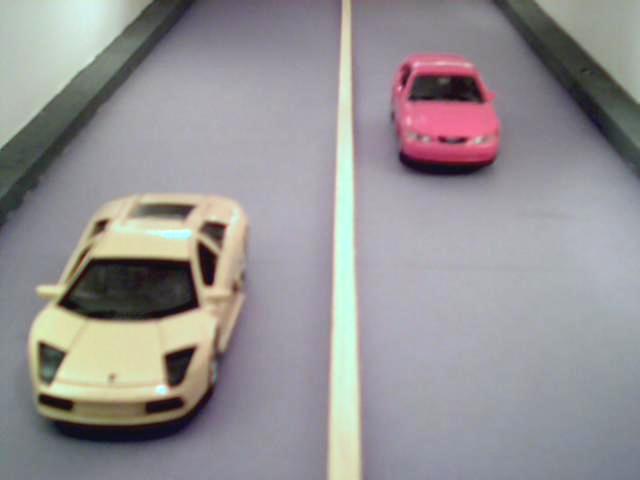 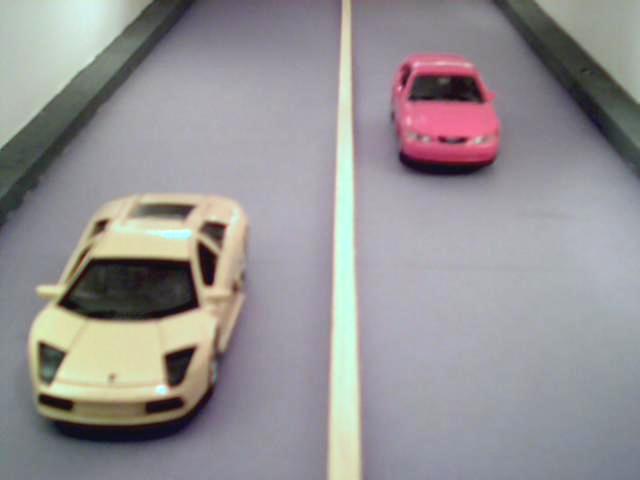 R 230
G 151
B  95
R 110
G 65
B  32
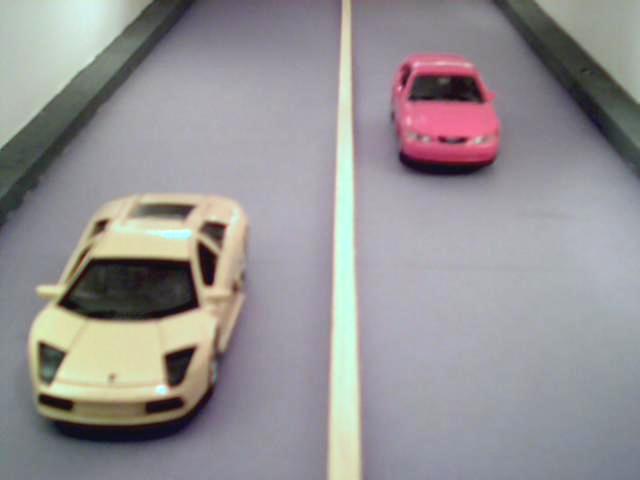 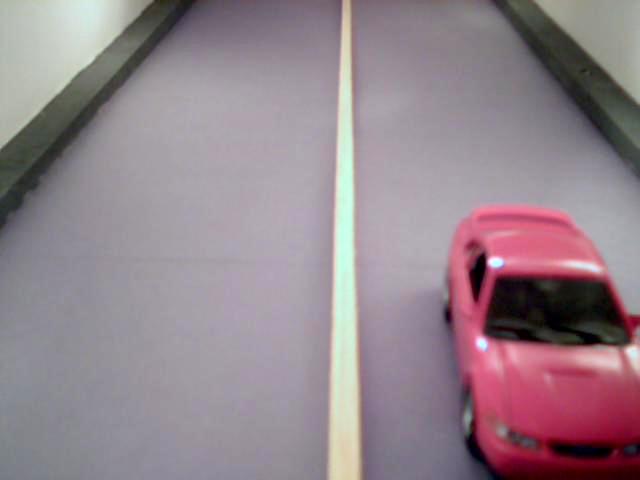 R 245
G 163
B  111
R 230
G 151
B  95
MANEJO DE SEÑALIZACIÓN Y ALARMA
Al cumplir 4 detenciones sucesivas en un carril:

Cambio paneles entrada
	set_param('tablero_luces/act_stop_izq', 'Gain', '1');
	set_param('tablero_luces/act_stop_der', 'Gain', '1');

Indicador programa
	alert_izq=imread('red_54x54.bmp');

Activación sonido alarma
	[y, Fs, nbits] = wavread('alarm.wav');
	player = audioplayer(y, Fs, nbits);
	play(player)

Al  regularse el tráfico las alarmas automáticamente se desconectan
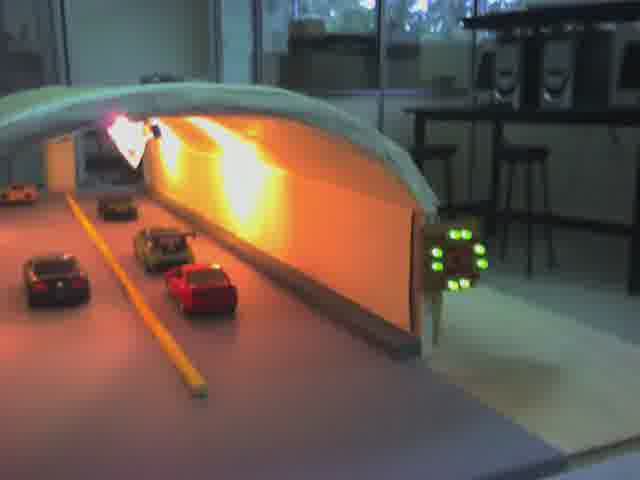 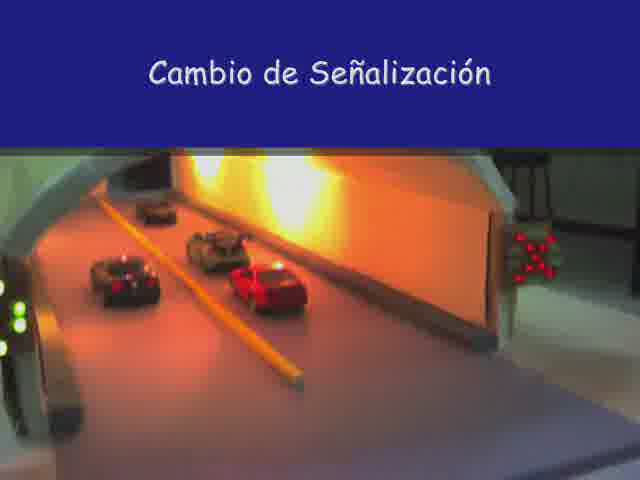 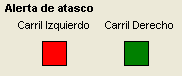 INTERFAZ GUI CONTROL DE TRÁFICO
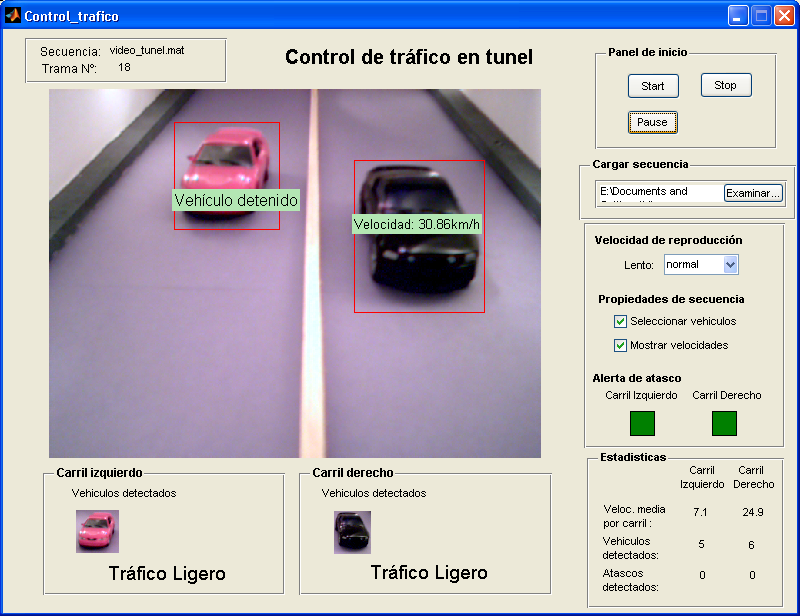 - Demostración GUI
Demostración VIDEO
TABLA DE COSTOS DEL PROTOTIPO
MATERIALES 		           CANTIDAD 	TOTAL 	
Plywood 9mm ½ 			1 	10.44 	
Tira de laurel 1x3x2 		8 	6.20 	
Libra de alambre #16 		1 	1.50 	
Libra de alambre #20 		1 	1.80 	
Broca 1/16 			1 	0.50 	
Palillos cuadrados 8x8x90 		1 	0.25 	
Palillos cuadrados 5x5x90 		4 	0.72 	
Papel aperlado 150 gr 79x110 		1 	0.87 	
Cartulina kimberly 			1 	1.18 	
Cartulina para encuadernar gris 	10 	1.46 	
Focos 12v 			4 	4.00 	
Resistencia ½ w 			17 	0.80 	
Cinta de papel 			1 	0.27 	
Borneras 			5 	1.00 	
Cable UTP (1 m.) 			1 	0.40 	
Led 				17 	1.36 	
Cola blanca 			1 	1.00 	
Cámara Genius Slim 322 		1 	52.00 	
Autos de juguete a escala 		2 	44.00 	
    TOTAL 					130.75
Resultados
Probabilidad en una trama
Vehículo detectado sin estar presente              	  7.69%
Vehículo existente no detectado	   		  6.87%

Probabilidad entre tramas
Vehículo no detectado en la siguiente secuencia	  4.83%
Vehículo detectado al estar un segundo vehículo en 
   una posición cercana al anterior.  			  23.07%
Vehículo conserva la misma posición pero se detecta 
   como vehículos diferentes      			  6.45%

Probabilidad de Alarma
Alarma enviada al no existir atasco 		  14.33%*
No se envia alarma al existir atasco 		  1.78%
Conclusiones
1) Se ha obtenido una eficiencia en el programa de 91,95%. Se puede mejorar utilizando una cámara de mejor resolución aunque esto implica mayor consumo en procesamiento y costos. 


2) La detección de un objeto se ve afectada por la calidad de detección de la cámara, el proceso de detección y por los elementos de ambiente a los que esta expuesto.
Conclusiones
3) Dependiendo del tipo de iluminación se puede hacer que un objeto, sean defina mejor o se contraste, ya que pueden existir sombras ocultas y esto hace que no se obtenga un buena tonalidad de color. 


4) El procesamiento de imágenes se hace indispensable conforme la tecnología aumenta, surgiendo mejores técnicas de detección de objetos, permitiendo que los procesos requeridos sean autónomos y con mayor rapidez de respuesta.
Recomendaciones
1) La cámara debe ser previamente calibrada y mantenerse de esa manera durante todo el proceso de adquisición de tramas.

2) Utilizar un computador con buena capacidad de procesamiento.

3) Como una mejora a futuro de detección de atascos y control de velocidad máxima se recomienda utilizar por lo menos dos tramos de túnel lo que implica la utilización de mas de dos cámaras trabajando secuencialmente.
GRACIAS!